Урок окружающего мира  по теме « Материк Евразия».
Учитель начальных классов 
Попова Л. Н.
2012 г.
*  М Б О У   Красновская С О Ш *
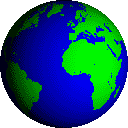 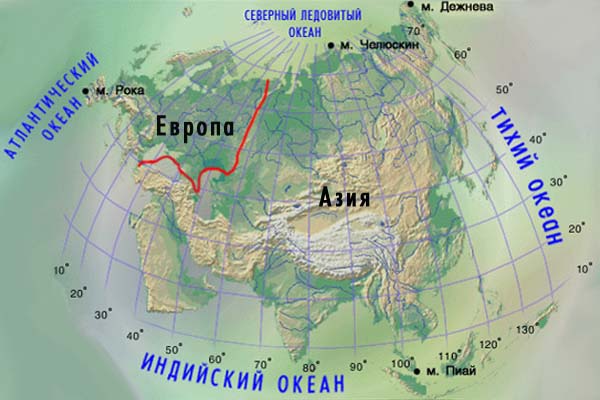 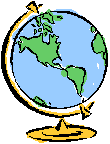 Тема.  Материк Евразия.
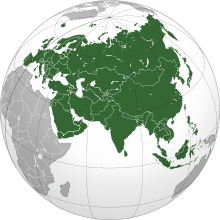 Цель. Выявить такие особенности материка, которые делают его неповторимым, отличным от всех других материков.
Задачи:
Формирование умений планировать свои действия, осуществлять поиск и обобщение информации  в соответствии с решаемыми задачами. 
 Развитие познавательного интереса, умения логически верно выражать свои мысли, навыков самоконтроля и взаимоконтроля.
 Воспитание  умения вступать в учебное сотрудничество с учителем и одноклассниками.
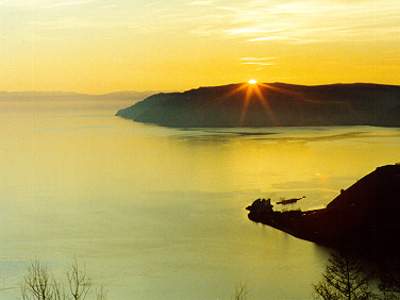 Озеро Байкал
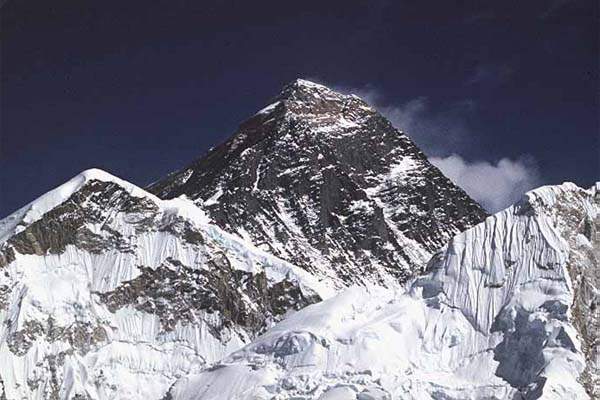 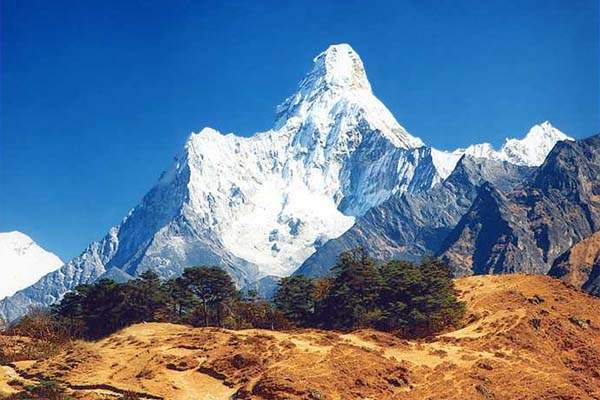 Эверест
Население
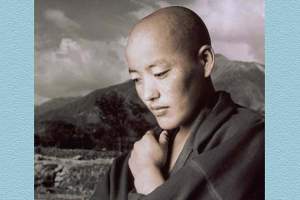 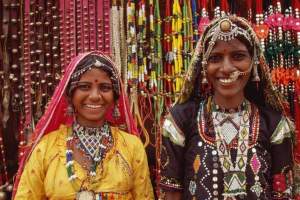 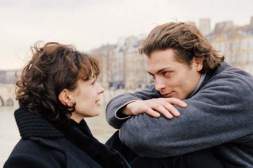 Житель Тибета
Индийские женщины
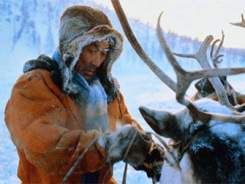 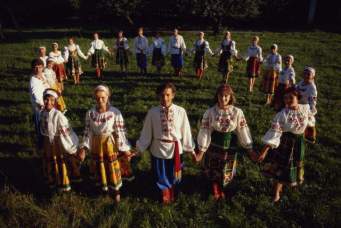 Французы
Житель Крайнего Севера
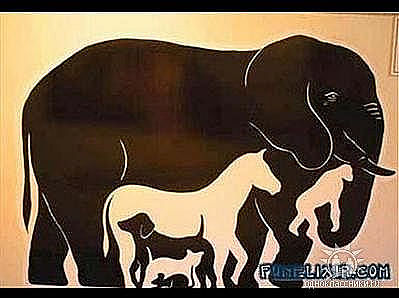 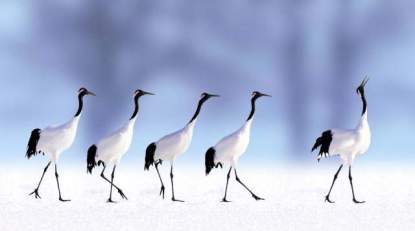 Лебедь- кликун
Серые журавли
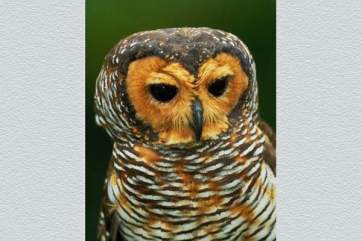 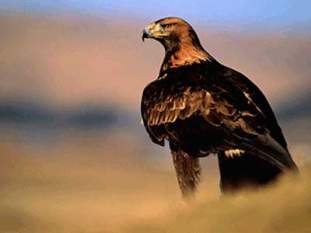 Сова – лесной хищник
Орёл
Такие обезьяны обитают в Индонезии.
Обитательница индонезийских лесов
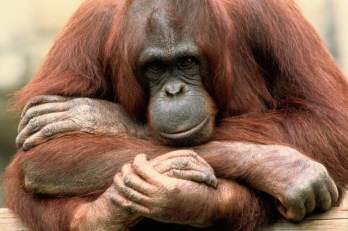 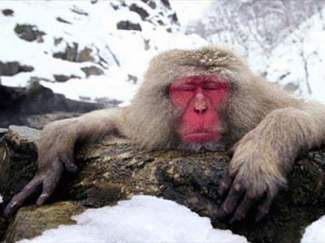 Макака
Орангутан
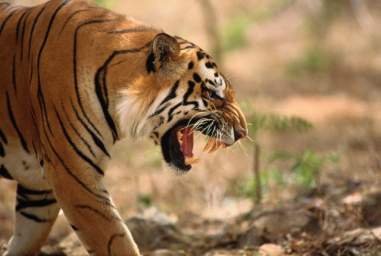 Бенгальский тигр
Семья индийских слонов
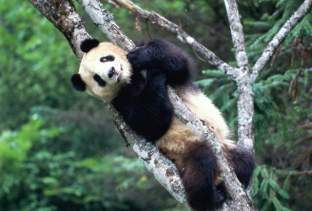 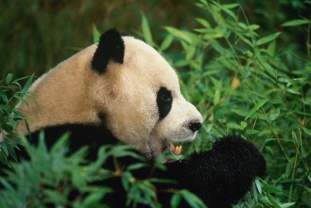 Панда, ее еще называют бамбуковым медведем.
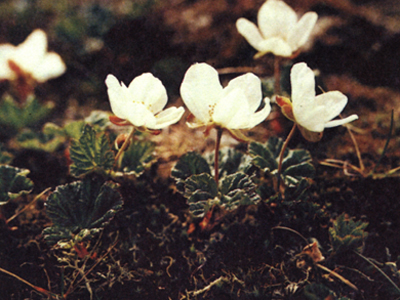 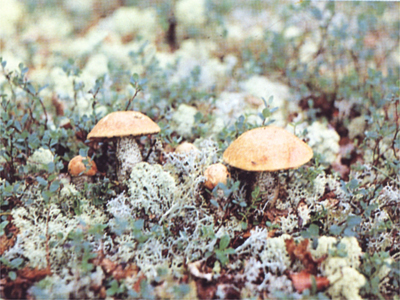 Грибы и лишайники
Морошка
Морошка.
Морошка
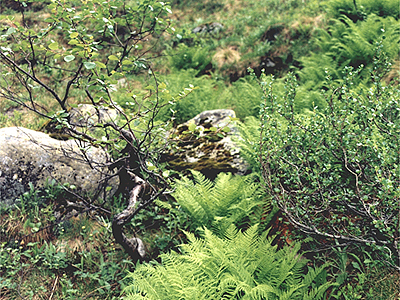 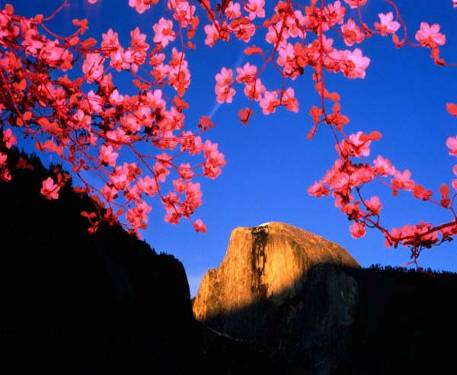 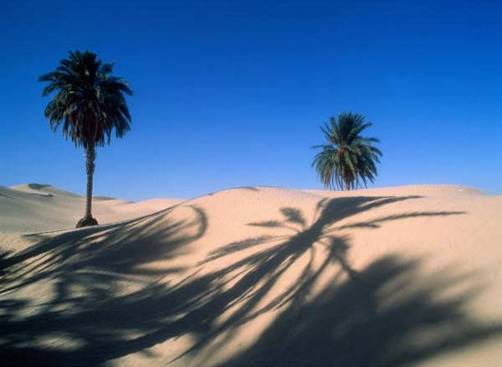 Пальма
Сакура
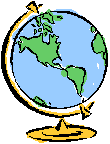 Тема.  Материк Евразия.
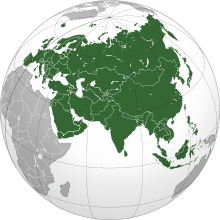 Цель. Выявить такие особенности материка, которые делают его неповторимым, отличным от всех других материков.
Задачи:
Формирование умений планировать свои действия, осуществлять поиск и обобщение информации  в соответствии с решаемыми задачами. 
 Развитие познавательного интереса, умения логически верно выражать свои мысли, навыков самоконтроля и взаимоконтроля.
 Воспитание  умения вступать в учебное сотрудничество с учителем и одноклассниками.